FORMAZIONE XTE
CORSI DI FORMAZIONE
PER DISOCCUPATI
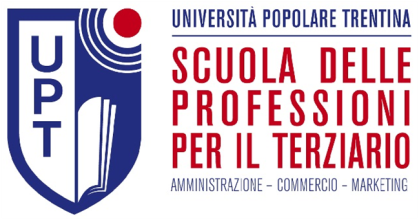 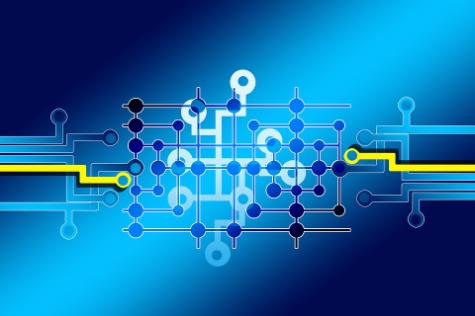 SISTEMISTI 
IN AMBIENTE MICROSOFT
SEI DISOCCUPATO? FAI CENTRO!
INVESTI NEL SAPERE TECNICO
Conoscere e approfondire l’innovazione promossa dal mondo informatico è indispensabile non solo per trovare un impiego, ma per mantenerlo con soddisfazione.
ISCRIVITI AL CORSO entro il 28 marzo 2019!
Il corso si svolge a Trento, nella sede dell’UPT, in Passaggio Peterlongo 8
Durata dal 2 aprile al 28 giugno 2019
130 ORE DI LABORATORIO INFORMATICO 
40 ORE DI TIROCINIO IN AZIENDA con riconoscimento di 70 euro
BUONO PASTO

CORSO CON VOUCHER
oppure in regime privato a 2.000 EURO

TROVERAI DOCENTI QUALIFICATI E UN CONTESTO CHE TI AFFIANCHERA’ 
NELLA VALORIZZAZIONE DELL’ESPERIENZA DI TIROCINIO AZIENDALE.

CONTENUTI:
Sistemi operativi Client, Installazione e Configurazione servizi server in Windows e Linux,
Networking e tanto altro.
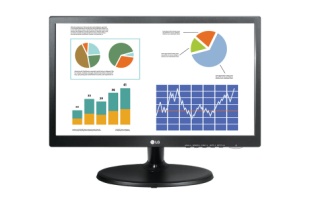 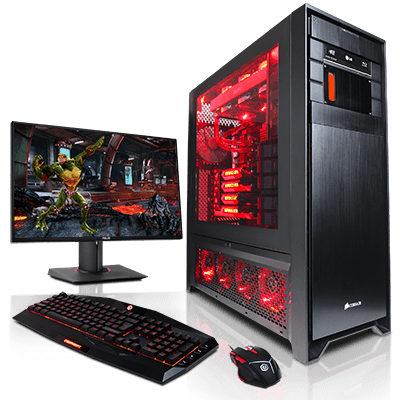 PER ISCRIZIONI:
Segreteria Formazione Continua
Via Prati 22  -Trento
Tel. 0461 260323
mail: segreteria.formazione@cfp-upt.it